METODOLOgICKá Východiska
Filip Veselý
Proč studovat metodologická východiska?
Pro ukotvení vědeckých prací

Předpoklad pro pochopení ekonomických teorií a z nich vycházejících teorií regionálního rozvoje

Možnost hodnotit
pozitivismus
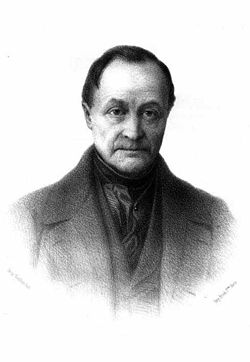 Auguste Comte (1798 – 1857)

Induktivní přístup 
Představa o možnosti jednoho uceleného poznání světa
Využívá generalizaci. Tato generalizace umožňuje vznik teorií a tato teorie umožňuje předpověď. 
Neutralita výzkumníka (božské oko)
Důraz na statistiku, matematizace.
Verifikace
pozitivismus
U zrodu regionálních teorií
Prostorová ekonomie (Isard – regionální věda, gravitační modely, lokalizační trojúhelník, dopravní náklady)
Von Thünen, Weber, Christaller
Rozmach v době kvantitativní revoluce. 
V ekonomii silný ohlas dodnes. 
Hagget, Harvey??
pozitivismus
Inspirace fyzikálními zákony
Kumulativnost poznání
Dnes v RT spíše vzácně
Nevýhoda: nelze vše kvantifikovat
Směry navazující na pozitivismus: postpozitivismus, antipozitivismus
Postpozitivismus
Kritický racionalismus 
Strukturalismus
Kritický realismus
Teorie strukturace
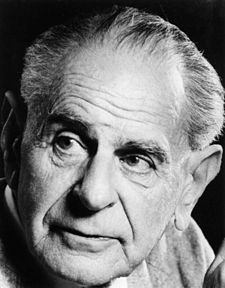 Kritický racionalismus
Karl Raimund Popper (1902-1994)


Popper stejně jako Comte vycházel z pozorování, která následně zpracoval do obecné teorie 
x 

Popper preferoval nejdříve vytvořit hypotézu, tu se následně snažil verifikovat 
X

Popper preferoval nejdříve vytvořit hypotézu, tu se následně snažil vyvrátit
Kritický racionalismus
Karl Raimund Popper (1902-1994)


Popper stejně jako Comte vycházel z pozorování, která následně zpracoval do obecné teorie 
x 

Popper preferoval nejdříve vytvořit hypotézu, tu se následně snažil verifikovat 
X

Popper preferoval nejdříve vytvořit hypotézu, tu se následně snažil vyvrátit
Kritický racionalismus
Porovnání s pozitivismem:

Objektivní danost reality a jevů 
Nezávislost na pozorovateli 

Nepředpokládá se kumulativnost poznání 
Hypotézy nejsou brány za definitivní

Princip falzifikace místo verifikace
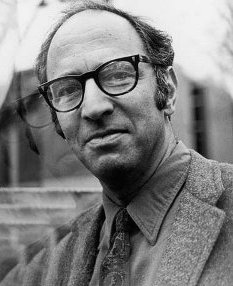 Koncepce paradigmat
Thomas Kuhn 
Struktura

pro interpretaci skutečnosti je rozhodující role subjektu 

interpretace každého jevu je dána rozdílnými historickými podmínkami období, v němž se vychází z ustáleného paradigmatu se nazývá OBDOBÍ NORMÁLNÍ VĚDY
 
odchylky z paradigmatu, které jsou zpočátku přehlíženy se nazývají ANOMÁLIE 

teoretická koncepce je pravdivá tehdy, jestliže existuje kolektivní uznávaná interpretace

Nesoulad může vést až k ZPOCHYBNĚNÍ a tvorbě nové teorie.
Strukturalismus
Původ spojován s Karlem Marxem

Předpoklad existence struktur. 
Struktura -  síť vztahů, forma uspořádání jevů.

Abychom mohli chápat jevy, musíme studovat tyto struktury
Studium celků, nikoliv jednotlivostí. 
Struktury podmiňují existenci jevů. 

Struktury nelze přímo pozorovat
Opakované pozorování jevů podle strukturalistů nic neříká o kauzalitě.
Strukturalismus
Vedle geografického chápání struktur můžeme struktury chápat ve smyslu vztahů ve společnosti.

Potlačování individuality aktérů

Představa struktur ve společnosti může vést až ke společenskému determinismu.

Využití našel ve vysvětlování důvodů ekonomických rozdílů mezi regiony. 
Stopy nalezneme také v ekonomických teoriích, například u teorie výrobních cyklů.
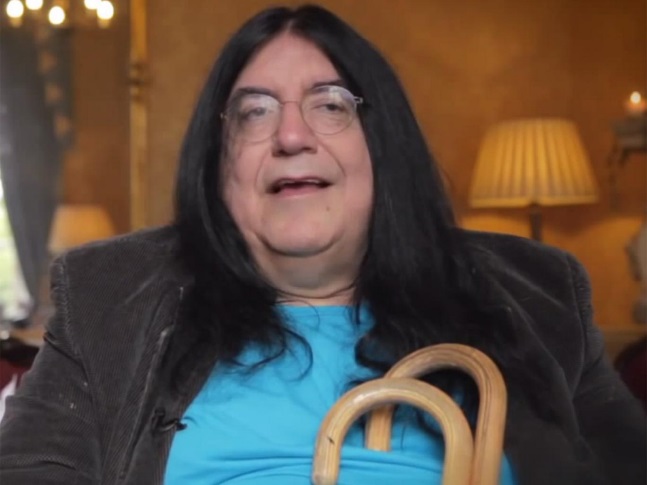 Kritický realismus
Roy Bhaskar

Změkčení strukturalismu
Možnost vysvětlit, proč při působení stejných struktur dochází k různým jevům

Nutné vs. Nahodilé okolnosti
Rozlišování mezi nutným a nahodilým obtížné

Způsob výzkumu:
Empirické pozorování – vysledování pravidelností a vytvoření předběžné teorie.
Zaměření na sledovaný prvek a objevení struktur a rozpoznání nahodilostí.

Rezignace na predikce
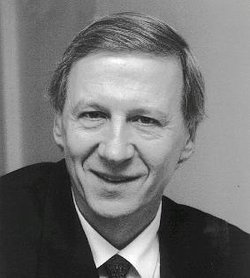 Teorie strukturace
Anthony Giddens

Snaha o zlidštění struktur
Možnost pozměňovat struktury, ale tendence struktur ke stabilizaci v čase.

Jsou dány „objektivní“ struktury, ale máme zde také aktéry. Každý aktér vnímá
      struktury „subjektivně. Z tohoto plyne, proč ve stejných strukturách můžeme 
      pozorovat určité jevy. 

Jedinci se nechovají mechanicky, nelze jejich chování predikovat na základě modelu.

Teorie s otevřeným koncem

Strukturální charakteristiky jako proces reprodukce rutiny a praxe.
Teorie strukturace
Práce s prostorem, respektive časoprostorem. 

Ohlas v tzv. diskusi o lokalitách. 

Slabý odkaz v ekonomických teoriích.

Rozštěp mezi společenskými a přírodovědnými obory.
Relativistické přístupy
Hermeneutika

Poststrukturalismus

Postmodernismus
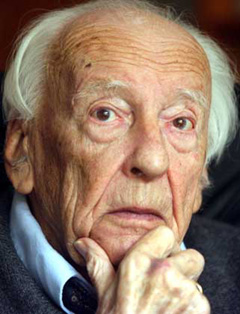 hERMENEUTIKA
Hanse-George Gadamer

Nic není objektivní a je výsledkem interpretace

Cílem není univerzální vysvětlení platné ve všech podmínkách, ale pochopit, jak vznikají významy, které jednotlivým jevům připisujeme a objasnit vztah mezi chováním lidí a jejich subjektivními pohnutkami. 

Kvalitativní přístupy, analýza jazyka.

Nemožnost pochopit významy přesně tak, jak je chápe objekt.

V ekonomii marginální přístup, například studium rozdílnosti organizace trhu nebo výzkumu procesu vzniku inovací a učení

V teoriích regionálního rozvoje spojeno s kulturním obratem a teorií učících se regionů. V současnosti silný ohlas hermenutiky.
poststrukturalismus
Michel Foucault, Jacques Derrida

Odmítání možnosti úplného poznání. To chápe jako mocensky motivované a nebezpečné. 

Klasický strukturalismus podle Foucaulta údajně nachází transkulturní, ahistorická a abstraktní pravidla, jež určují prostor možných permutací prvků, zbavených významu – oproti tomu Foucault nachází pouze místní, měnící se pravidla, která v daném období ve zvláštní diskursivní formaci určují, co bude pokládáno za identickou, smysluplnou odpověď
postmodernismus
Neexistence jedné pravdy, různé teorie jsou si rovné.

Není ucelenou teorií
odpovědník
Metodologická východiska

10 otázek, nutno zodpovědět správně 8
Neomezený počet průchodů

Od 3. 10. –  do 8.10.